2018 Venue Map
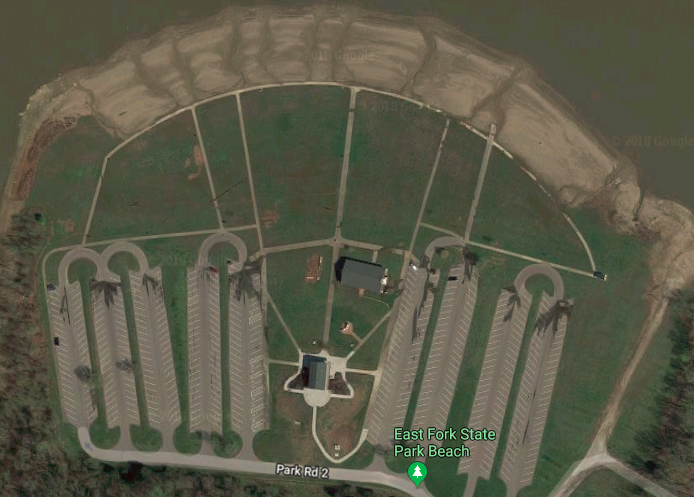 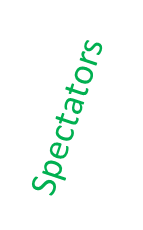 Finish Line and Results Tent


Loading and Unloading Docks


Portolets


Shuttle Stop


Bow Markers

Stage


EMT


Food Vendors


Picnic Tables

Boats Only – No Boat trailers or Team Tents
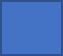 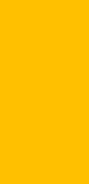 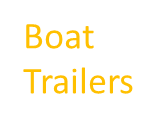 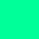 Team Tents
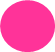 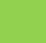 Oars
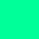 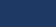 Picnic Tables
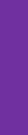 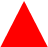 Store
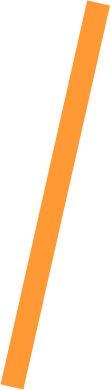 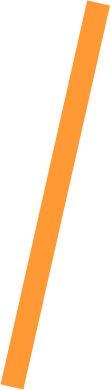 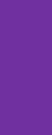 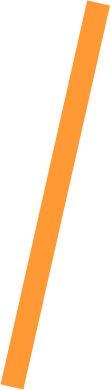 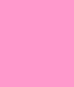 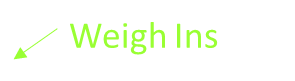 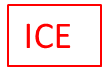 Reserved Parking
Boat Trailers
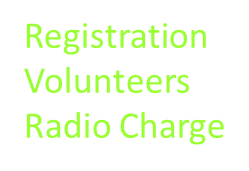 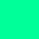 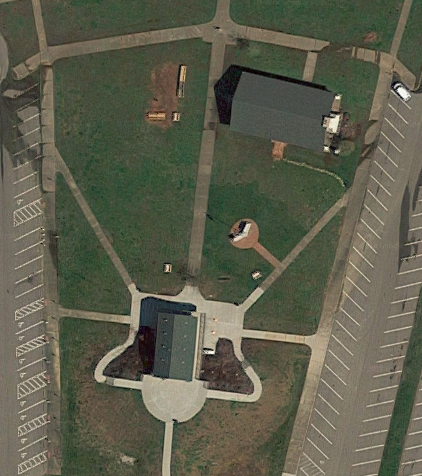 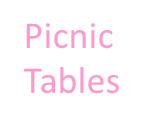 Vendors: Food and Other
Shop
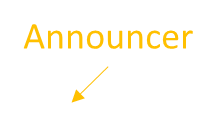 Registration
Volunteers
Radio Charge
Officials
Weigh Ins
ICE